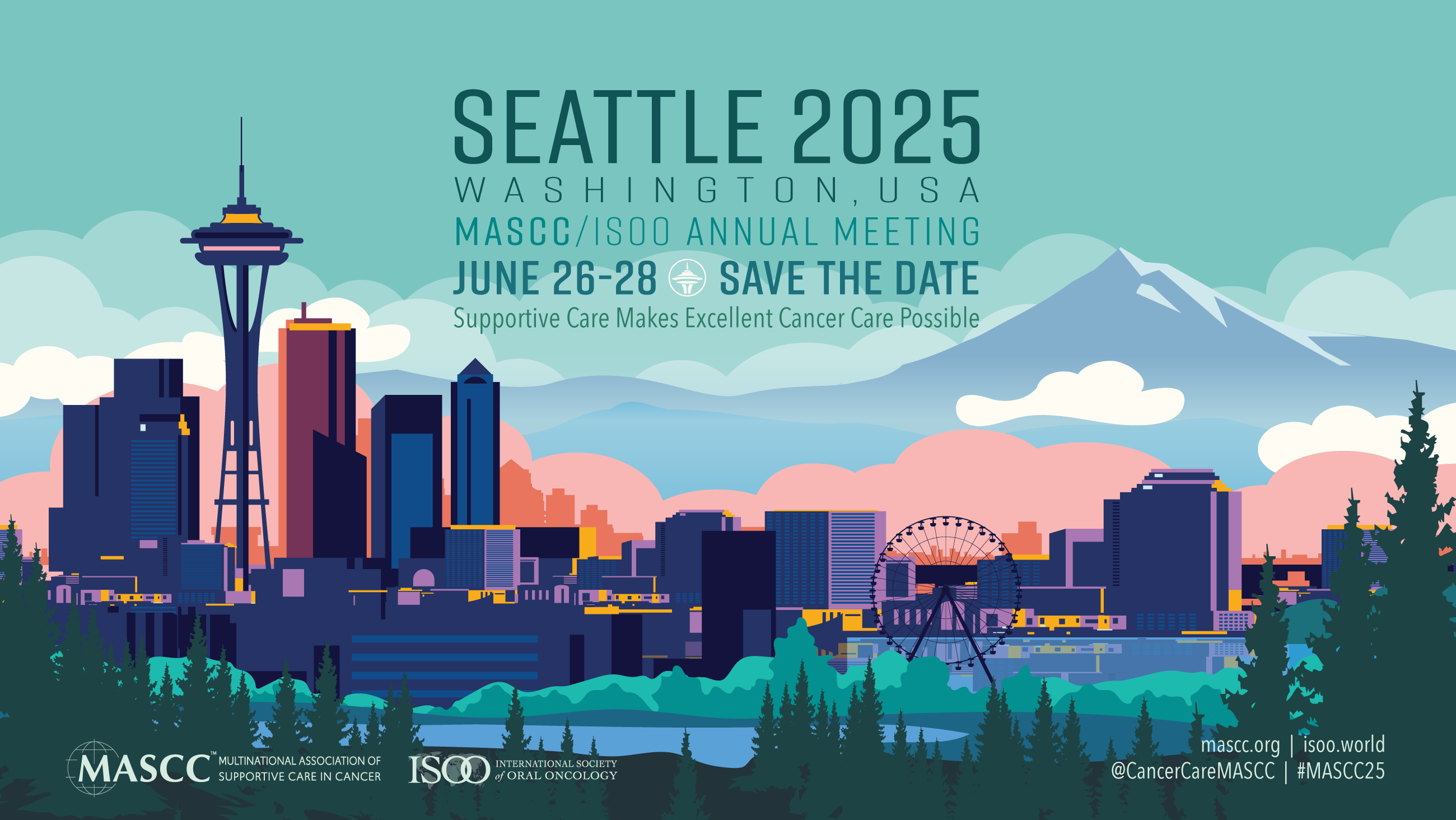 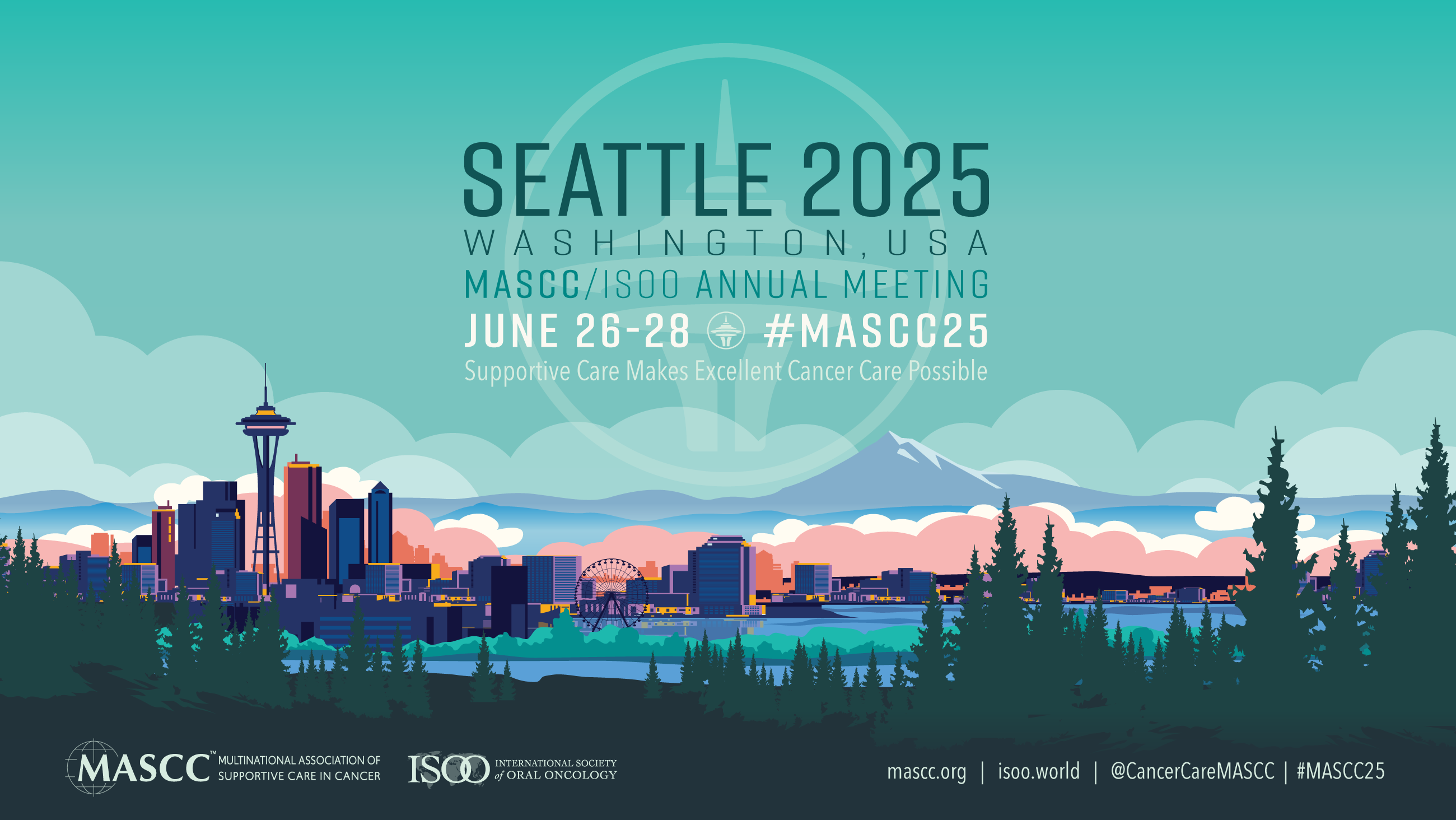 [Speaker Notes: SAVE THE DATE – Delete this slide for presentation at Annual Meeting 2024]
Presentation Title
Name
Title/Affiliations
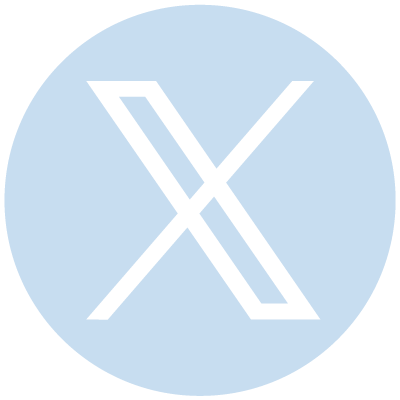 # X handle (optional)
[Speaker Notes: Title Screen]
Conflict of Disclosure
Learning Objectives
Sample Slide - Title
Lorem Ipsum - Vestibulum pellentesque non neque in bibendum
Aliquam ornare ligula sit amet urna lobortis facilisis quis sit amet velit.
Sed at odio quis orci tempus lobortis vitae at felis. Nam in efficitur eros, vel tincidunt purus. 
Mauris ultrices, massa sit amet consectetur porta, dolor massa vestibulum tellus, eget consequat tortor lectus acel.
Nam ac eros tempus, pellentesque sapien id convallis risus. 
Quisque felis neque tristique et leo vel sollicitudin fermentum sapien. Nam blandit at diam et varius. Aenean varius dapibus nisi eu porttitor arcu dictum ut.
Morbi sagittis, felis tempor facilisis blandit, tellus nunc fermentum lacus, ac laoreet nulla felis et nibh. Pellentesque ac dui ac neque imperdiet condimentum. Interdum et malesuada fames.